Fatal Motorcyclist CrashesA Look at Ride-along Factors
SMSA National Training Summit 2023
Xu Simon & Dan Petterson

Skilled Motorcyclist Association
Responsible, Trained, and Educated Riders, Inc

SMARTER
www.smarter-usa.org
smarterusa@gmail.com
1
SMARTER
Nationally recognized one-stop spot for accessing motorcyclist safety research

Over 400 research reports posted – approximately 20 categories

SMARTER believes individual riders and policy decision makers make higher quality decisions when those decisions are based on factual knowledge and the conclusions of quality research.  Our mission, therefore, is to gather, examine, catalogue, share, post and distribute motorcyclist safety factual information and research and to advocate for the use of such knowledge as the basis of decisions.
2
Objectives
Identify five factors regularly associated with fatal motorcyclist crashes

Distinguish between the meaning of correlation and cause (cause and effect)

Reflect and consider current efforts based on understanding of correlation and cause

Learn some stuff about what current research tells us about the commonly identified ride-along factors
3
Correlation and Causation-the line of reasoning-
In theory, the difference between cause and correlation should be easy to distinguish. In practice, however, it is sometimes difficult to clearly establish cause and effect compared with correlation. 

A correlation between variables does not automatically mean that the change in one variable is the cause of the change in the values of the other variable.
4
Ride-along Factors you Know
Talk with 2 – 4 others and brainstorm factors (variables or characteristics) you know/think are associated with fatally injured motorcycle riders. Don’t worry about correlation or cause – just brainstorm the ride-along factors.

3 min max

Then we will share
5
Share
This idea is not new

Experienced motorcyclist safety professionals have an understanding of the concept of ride-along factors

Some of what we think we know is confirmed by data/research

Other factors we assume are “ride-alongs” have not been researched  

Here are the five most commonly identified ride-along factors that have been confirmed by data analysis/research
6
The Big Four 4 + One
Alcohol impairment or had been drinking

Speeding

Not wearing a helmet

Without a valid motorcycle operator license (often associated with lack of training) 

Previous driving violations
7
Correlation or Cause?
Variables (factors as used here) are considered related when the values of two or more change so that as the value of one increases or decreases the value of the other changes proportionally. 
 
In practice, it is not always easy to clearly establish cause and effect compared with correlation. We may have incorrect assumptions or lack of research or the research in incomplete or results are mixed. 

This is where a problem arises with the ride-along factors and the implementation of countermeasures.
8
Correlation
Correlation is a statistical measure (expressed as a number) that describes the size and direction of a relationship between two or more variables.

A correlation between variables, however, does not automatically mean that the change in one variable is the cause of the change in the values of the other variable.

Example
9
Cause
Cause and effect is the relationship between two things when one thing makes something else happen.
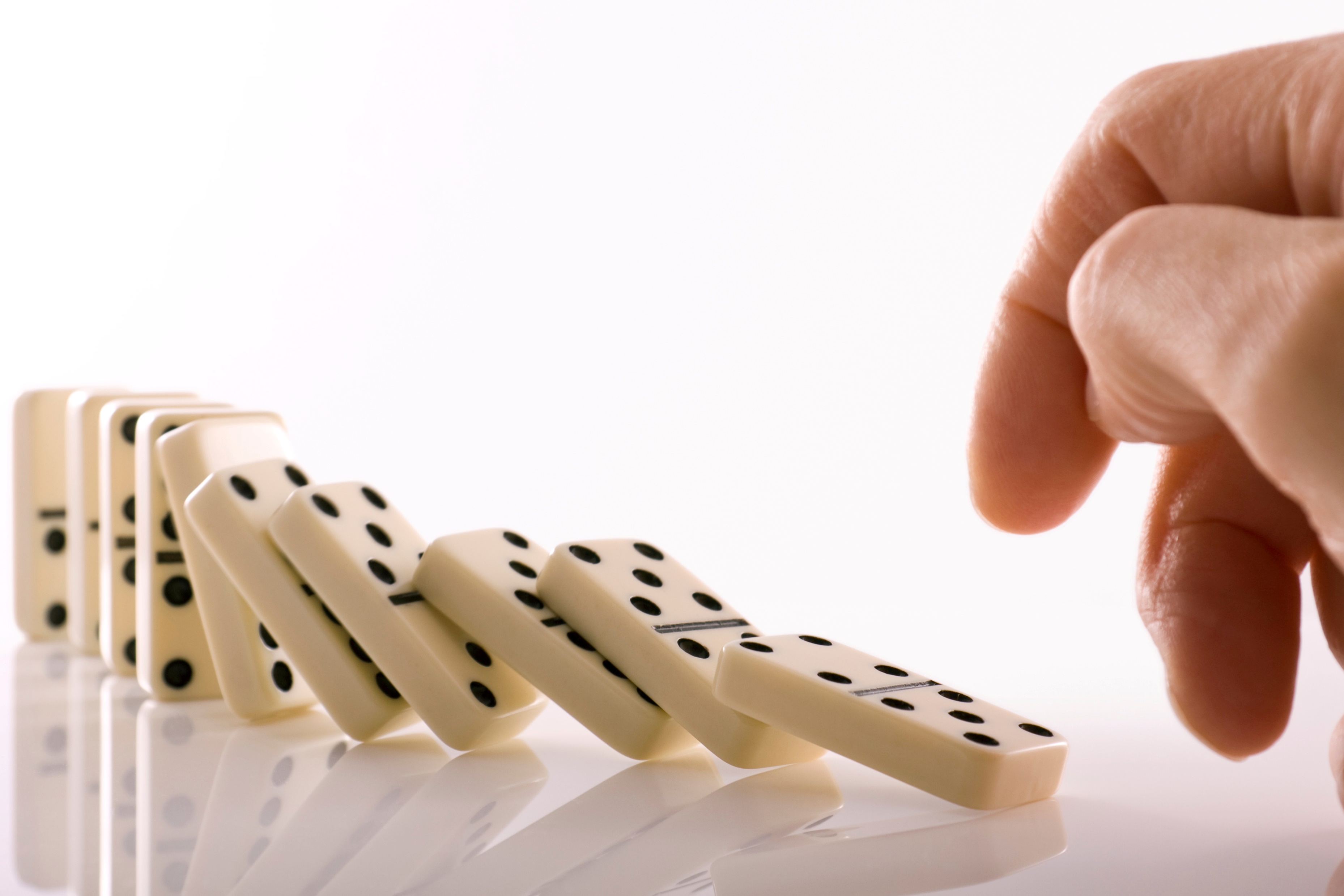 10
Talk about correlation & cause
2-4 others

Share some examples outside of the motorcyclist fatal crash scenario

3 min
11
Share
12
Questions to be Addressed
Does the identified ride-along factor contribute to causing the crash, contribute to the fatality, both or neither? 



Is the ride-along factor related to the fatal crash as a cause or is the relationship correlational in nature?
13
The five factors: a very quick review Alcohol
Does alcohol impairment contribute to causing the crash?  
	Yes (cause and effect) – reasons


Does alcohol impairment contribute to the injury leading to death?
	No – reasons
14
Speeding
Does speeding contribute to the crash?  
	Yes (cause and effect) – reasons

Does speeding contribute to the injury causing death? 
	Yes (cause and effect)- reasons
15
Not wearing a helmet
Does not wearing a helmet contribute to the crash
	No evidence – No 

Does not wearing a helmet contribute to the injury causing death
	Yes – helmet effectiveness research (cause and effect)
16
Without a valid license
Does not having a valid license contribute to the crash?
No research – No – license represents demonstrating basic skills such as straight line riding, turning, shifting, stopping. Lacking these skills is rarely if ever identified as a crash cause. 
Example – license today, expires tomorrow, crash the next day?

Does not having a valid license contribute to injury causing death?
	No.
17
Previous Driving Violations
Does having a history of previous violations contribute to the crash?
	No 

Does having a history of previous violations contribute to the injury causing death
	No  

But could we use this information?  How?
18
Process time
Talk with 2-4 others

Based on this information what suggestion(s) would you have for countermeasures (increase effort, decrease effort, stop all effort, start something new???

What questions do you have? 

5 min discussion & then we will share
19
The Big Four 4 + One - recommendations
Alcohol impairment or had been drinking  (+)

Speeding  (+)

Not wearing a helmet (+)

Without a valid motorcycle operator license (often associated with lack of training) (-)

Previous driving violations (+/?)
20
Want to Follow UP?
www.smarter-usa.org
Select INFORMATION 
Select IDEAS & OPINIONS


https://smarter-usa.org/wp-content/uploads/2023/08/2.-Fatal-Motorcyclist-Crashes-A-Look-at-Ride-along-Factors.pptx
smarterusa@gmail.com


Xu Simon, Ph.D. – xusimon@gmail.com 

Dan Petterson, Ed.D. – petterson@pobox.com
21